Ewaluacja zewnętrzna
realizacji 
Lokalnej Strategii Rozwoju na lata 2014-2020
Stowarzyszenia 
Lokalna Grupa Działania - „Gniazdo”
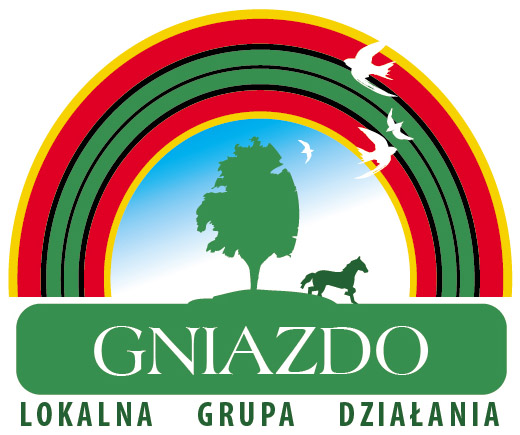 Celem głównym badania jest przeprowadzenie ewaluacji zewnętrznej funkcjonowania Lokalnej Grupy Działania oraz realizacji Strategii Rozwoju Lokalnego Kierowanego przez Społeczność.
Cele szczegółowe:

Wypełnienie obowiązku przeprowadzenia ewaluacji zewnętrznej (zgodnie z Wytycznymi 5/3/2017 i 10/1/2022 MRiRW);
Uzyskanie użytecznych informacji na temat wdrożenia LSR;
Opracowanie rekomendacji oraz planu ich wdrożenia;
Wykorzystanie wyników badań społecznych we wstępnej konceptualizacji kolejnej LSR.
Sposób realizacja badania
Badanie źródeł zastanych (desk research)
Ankiety metodą CAWI
wnioskodawcy i beneficjenci
członkowie LGD, w tym członkowie Rady, Zarząd i pracownicy
mieszkańcy obszaru LSR
Wywiady pogłębione (IDI i TDI)
Zogniskowany Wywiad Grupowy (FGI fokus)
Ludność obszaru LGD - ogółem
Udział ludności w wieku produkcyjnym w % ludności ogółem
Podmioty wpisane do rejestru REGON na 10 tys. ludności
Fundacje, stowarzyszenia i organizacje społeczne na 10 tys. mieszkańców
Zasięg korzystania ze środowiskowej pomocy społecznej (w procentach)
Bezrobotni zarejestrowani ogółem
Czy zna Pan/i Lokalną Grupę Działania -„Gniazdo”?
Jakość pracy biura
Które z poniżej wymienionych obszarów dofinansował/a/by Pan/i w pierwszej kolejności? (dane w %)
Wnioski i rekomendacje
Biuro LGD

Biuro LGD jest centralnym ośrodkiem realizacji strategii. Pracownicy przygotowują i ogłaszają nabory wniosków, przeprowadzają szkolenia i udzielają doradztwa. Wspierają Radę w procesie oceny i wyboru operacji, przygotowują dokumentację po naborze. Organizują Walne Zebrania Członków i przygotowują materiały na spotkania Zarządu. Realizują plan komunikacji społecznej i plan szkoleń, projekty współpracy, promują LGD i reprezentują w terenie. To wszystko spotyka się z bardzo wysoką oceną mieszkańców, członków LGD oraz wnioskodawców. Doceniane są kompetencje merytoryczne ale również organizacja pracy biura oraz przyjazne nastawienie do wnioskodawców. Rekomendacją dla władz LGD jest potrzeba dbałości o wszystkie aspekty wpływające na jakość pracy biura, od kwestii finansowych po szkolenia i rozwój osobisty pracowników oraz dobrą atmosferę.
Wnioski i rekomendacje
Partnerstwo

Stowarzyszenie funkcjonuje jako partnerstwo trzech sektorów. Rola każdego z nich jest inna. Samorządy stanowią strukturę na, której w dużej mierze opiera się działanie LGD. Dzięki temu, że samorządy mają swoje urzędy, silne przywództwo, wykwalifikowanych pracowników i stabilne budżety odgrywają najważniejszą rolę w LGD. Uzupełnieniem oddolnego charakteru organizacji są organizacje pozarządowe. Uczestnictwo w naborach grantowych z pewnością wzbogaciło kompetencje organizacji, ale potrzebne są dalsze działania na rzecz aktywności NGO. Również w przypadku przedsiębiorczości niezbędne jest podjęcie systematycznych działań, tak by na stałe włączyć beneficjentów podejmowania i rozwoju działalności gospodarczej w bieżącą działalność społeczną Stowarzyszenia.
Wnioski i rekomendacje
Rada LGD

Rolą Rady LGD jest dokonywanie oceny wniosków napływających w konkursach oraz wybór operacji do dofinansowania. Jakość pracy członków Rady uzależniona jest od katalogu lokalnych kryteriów, to przede wszystkim od niego zależy wybór do dofinansowania lepszych wniosków, a w konsekwencji osiąganie wskaźników. Dlatego celem LGD powinno być opracowanie jak najlepszych kryteriów wyboru oraz stała dbałość o ich jakość. Członkowie Rady pełnią również dodatkową rolę w Stowarzyszeniu. Skład uwzględniający poszczególne gminy, sektory i grupy interesu powoduje, że Rada jest ścisłą reprezentacją lokalnej społeczności. Wiele działań podejmowanych przez LGD uwzględnia aktywność członków Rady. Członkowie Rady powinni zatem uczestniczyć w szkoleniach nie tylko związanych z oceną i wyborem operacji ale też innych, wzmacniających kompetencje grupowe czy umiejętności społeczne.
Wnioski i rekomendacje
Biurokracja

Jednym z zasadniczych problemów, z którymi boryka się LGD jest biurokratyczny charakter procesy wdrażania strategii. Mimo, że LGD stara się ułatwiać wnioskodawcom rozumienie procedur i w ramach doradztwa wyjaśnia wiele zawiłości wniosku to nadal potencjalni beneficjenci narzekają na skomplikowanie całego procesu. Nadmiar dokumentacji dotyczy również projektów grantowych, które w założeniu miały być proste i przyjazne dla organizacji pozarządowych. Nie ulega wątpliwości, że uproszczenie procedur, dokumentacji i samych wniosków pozytywnie wpłynęłoby na skuteczność działań LGD. Oczywiście powyższa rekomendacja w nieznaczny sposób odnosi się do LGD, a raczej do instytucji kreujących całą politykę funduszy europejskich.
Wnioski i rekomendacje
Elastyczność strategii

Lokalna Strategia Rozwoju została opracowana w 2015 roku na podstawie danych z roku 2014. W ciągu kolejnych lat realizacji założeń strategii zmieniała się rzeczywistość społeczna i gospodarcza regionu (podobnie jak całego kraju). Niestety zmiany w strategii, na które zezwalał Samorząd Województwa dotyczyły wyłącznie kwestii bieżącej realizacji planu działania. Lepszym modelem zwiększenia elastyczności strategii oraz dostosowania do zmian zachodzących w społeczności byłaby ewaluacja on-going z możliwością zastosowania nawet znaczących korekt w formach i zakresie wsparcia. Również ta rekomendacja wymaga działań wykraczających poza kompetencje Stowarzyszenia, ale nie może być pominięta w dokumencie ewaluacyjnym.
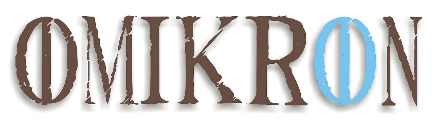 Ewaluację końcową zrealizował:


OMIKRON Mariusz Wachowicz


_________________
OMIKRON
ul. Mehoffera 66c lok. 9
03-131 Warszawa
mob. +48 506 328 948
info@omikronbadania.pl
www.omikronprojekty.pl
www.omikronbadania.pl